CHÀO MỪNG CÁC EM ĐẾN VỚI TIẾT
TIẾNG VIỆT LỚP 1
Giáo viên: ......................
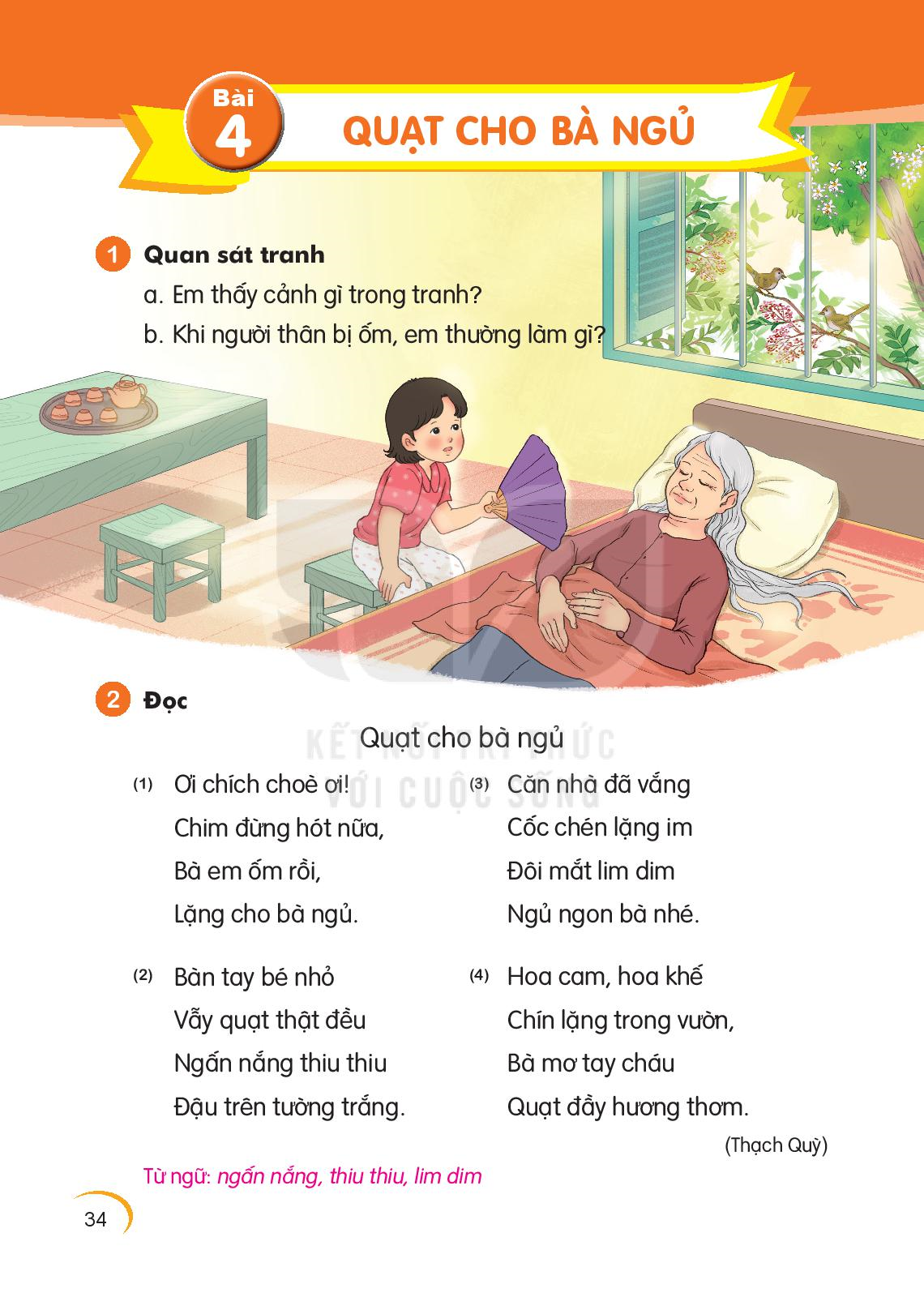 Thứ   ngày tháng nămTiếng ViệtBài 4: Quạt cho bà ngủ
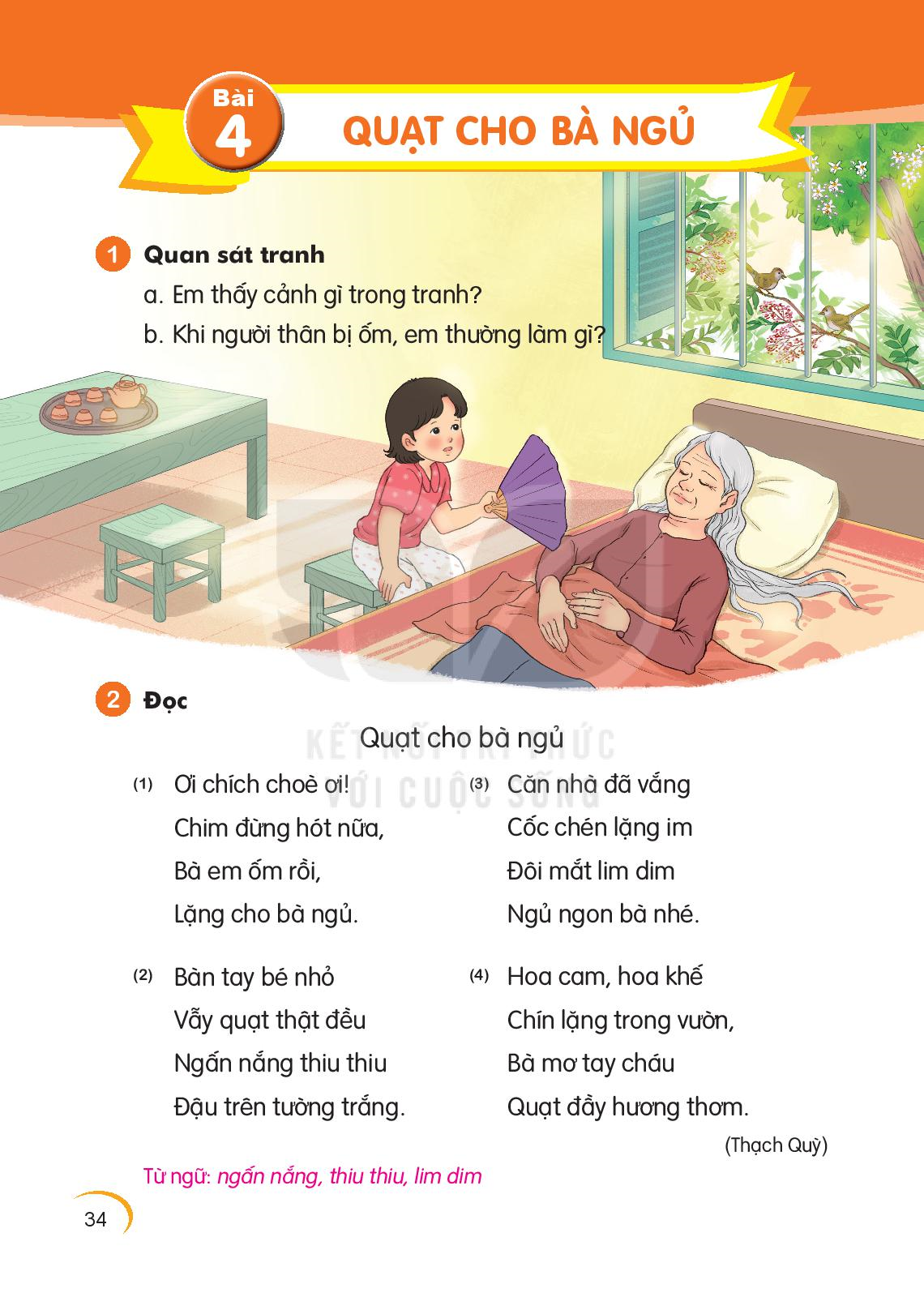 1. Khởi động
Thứ   ngày tháng nămTiếng ViệtBài 4: Quạt cho bà ngủ
2. Đọc
ngấn nắng
lim dim
thiu thiu
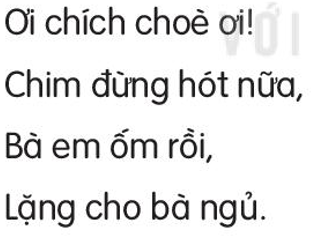 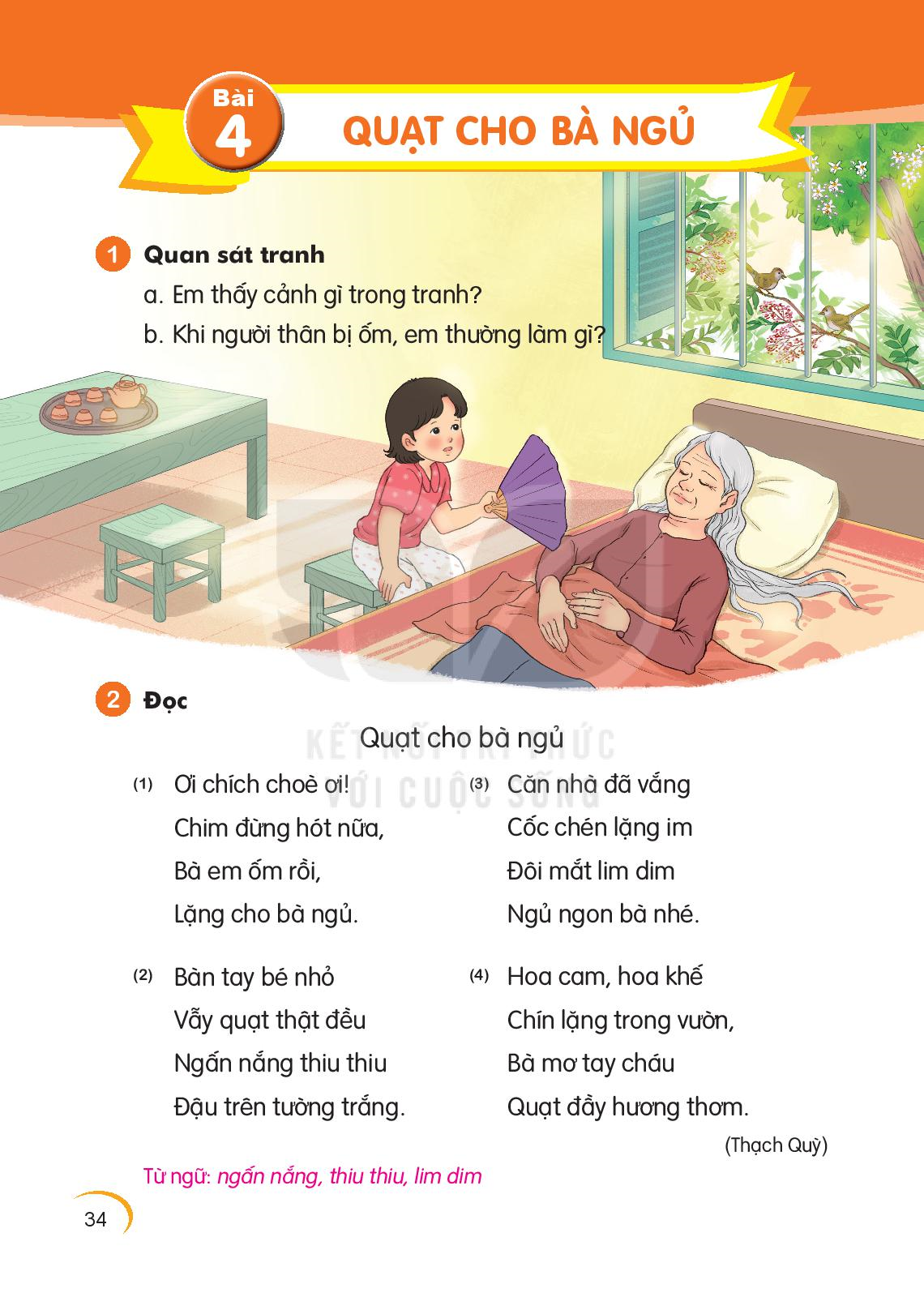 Thứ   ngày tháng nămTiếng ViệtBài 4: Quạt cho bà ngủ
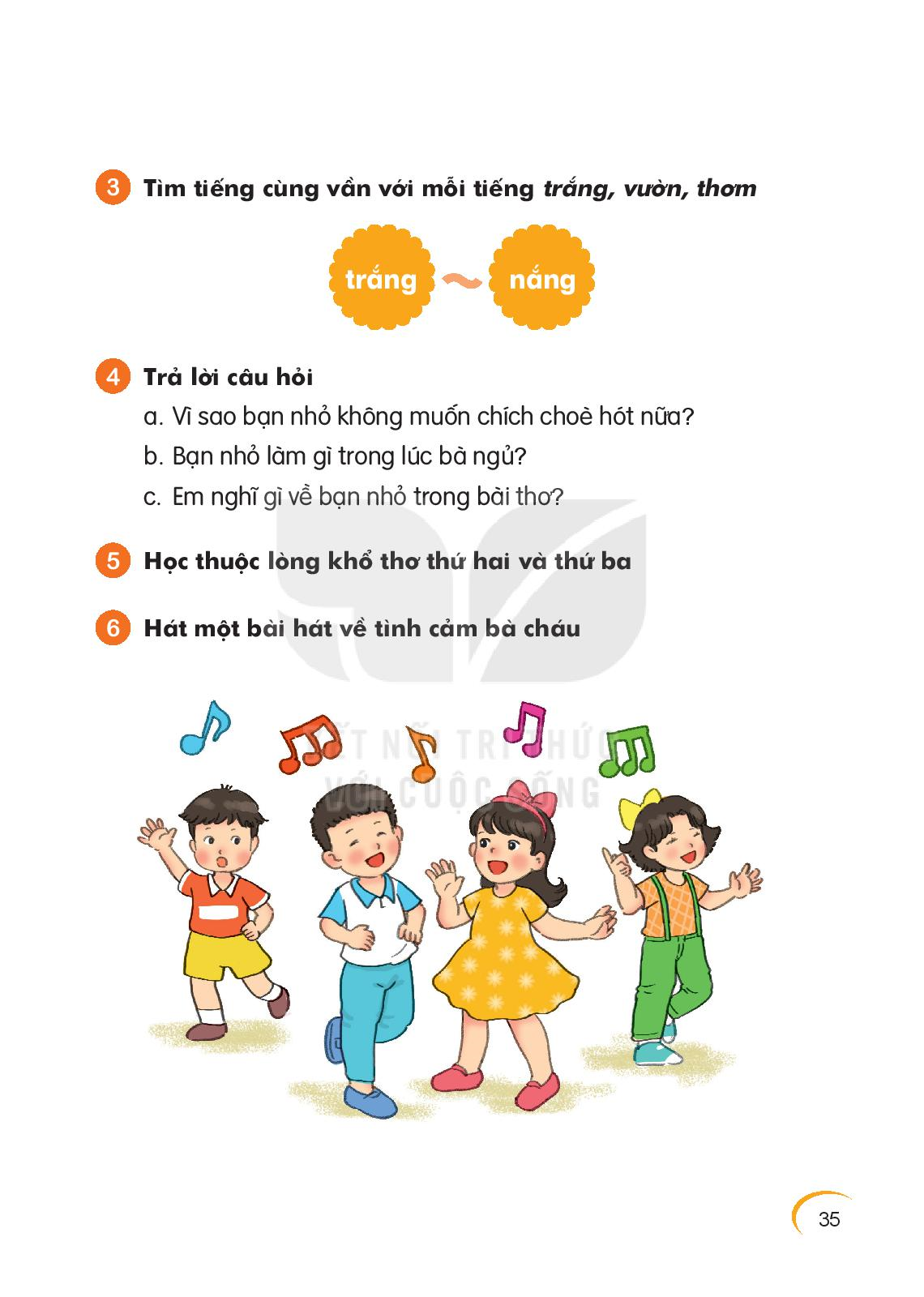 vườn
thơm
lươn
rơm
Thứ   ngày tháng nămTiếng ViệtBài 4: Quạt cho bà ngủ
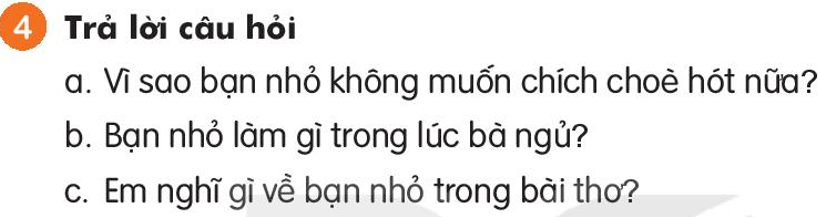 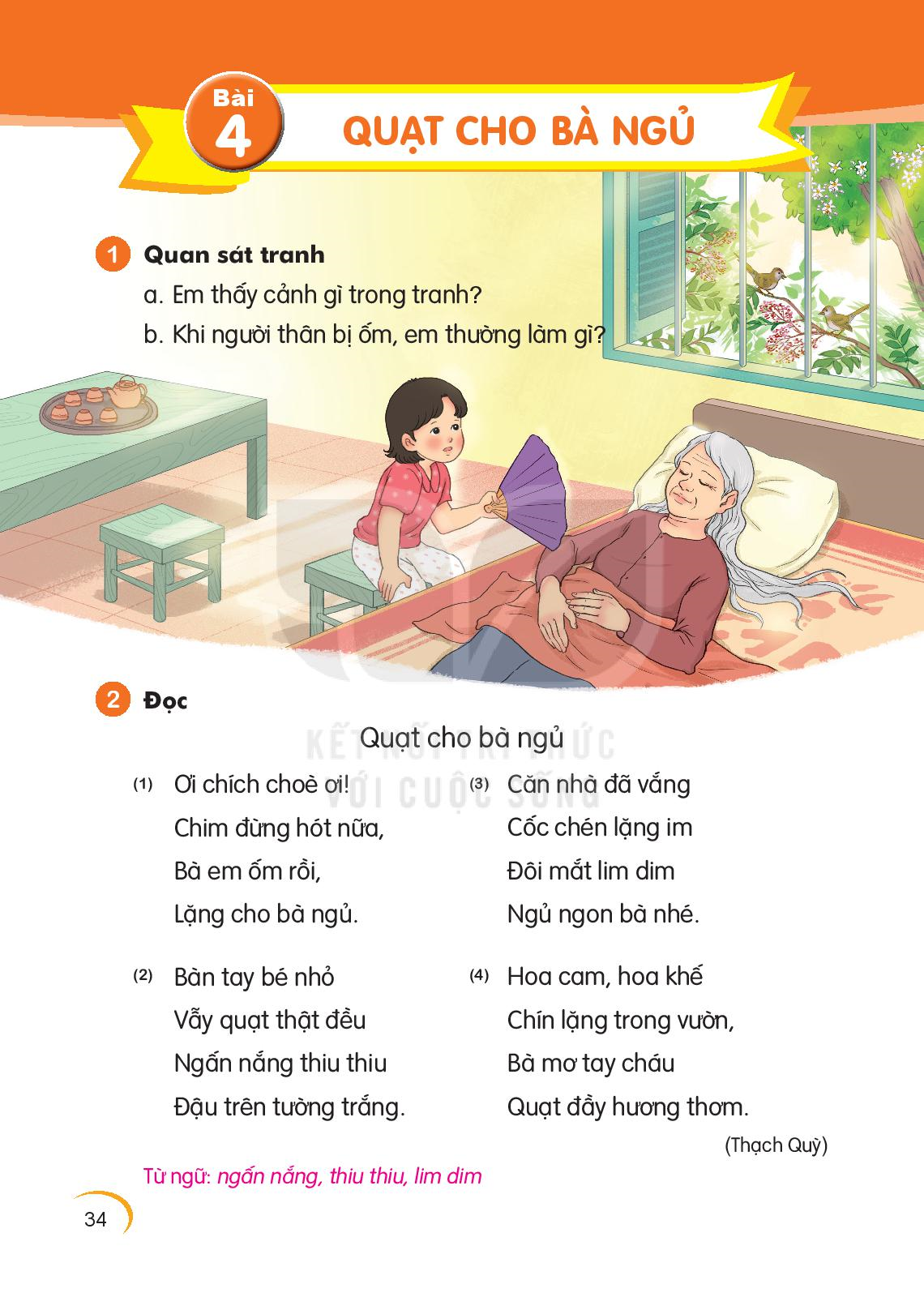 Thứ   ngày tháng nămTiếng ViệtBài 4: Quạt cho bà ngủ
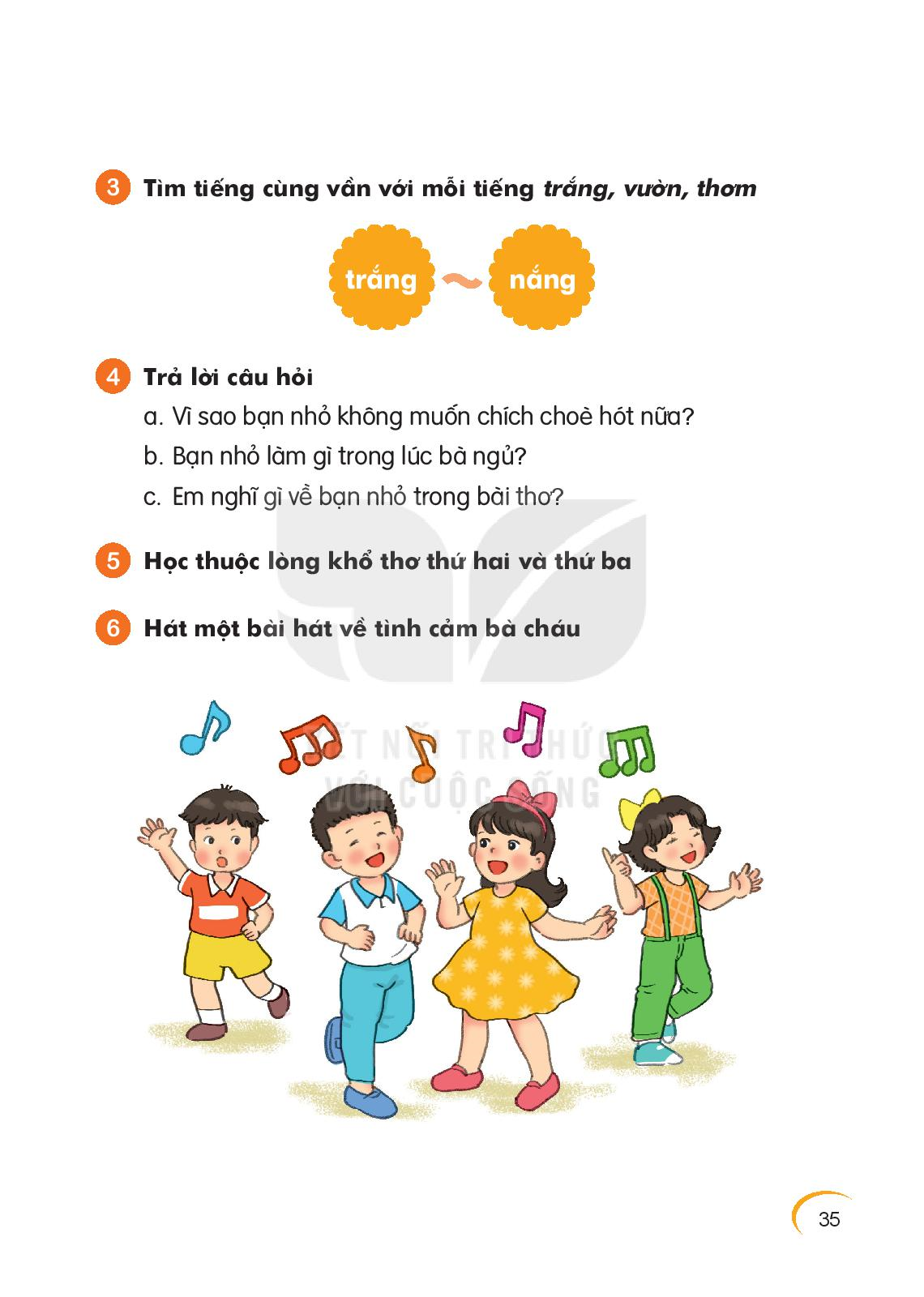 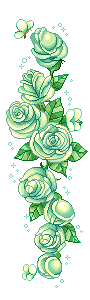 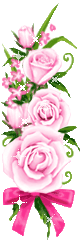 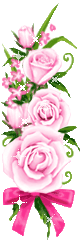 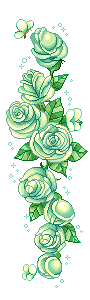 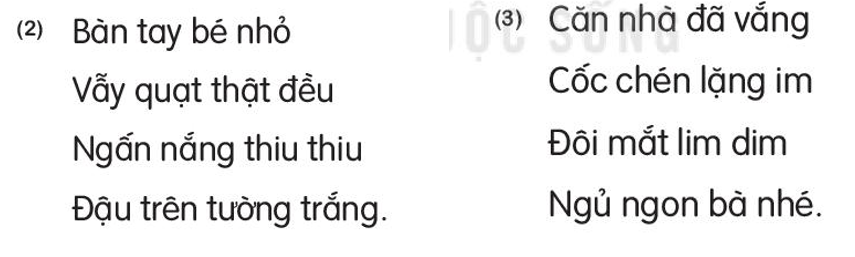 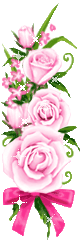 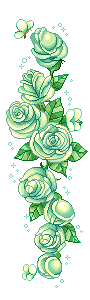 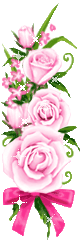 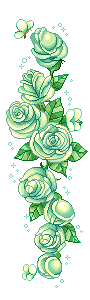 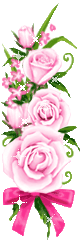 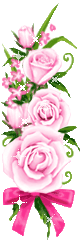 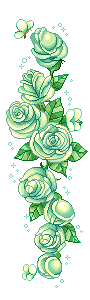 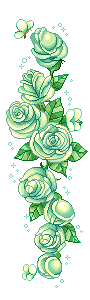 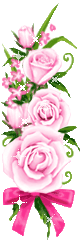 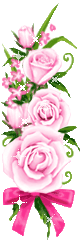 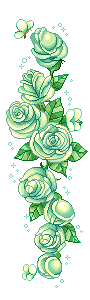 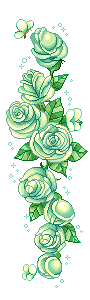 Thứ   ngày tháng nămTiếng ViệtBài 4: Quạt cho bà ngủ
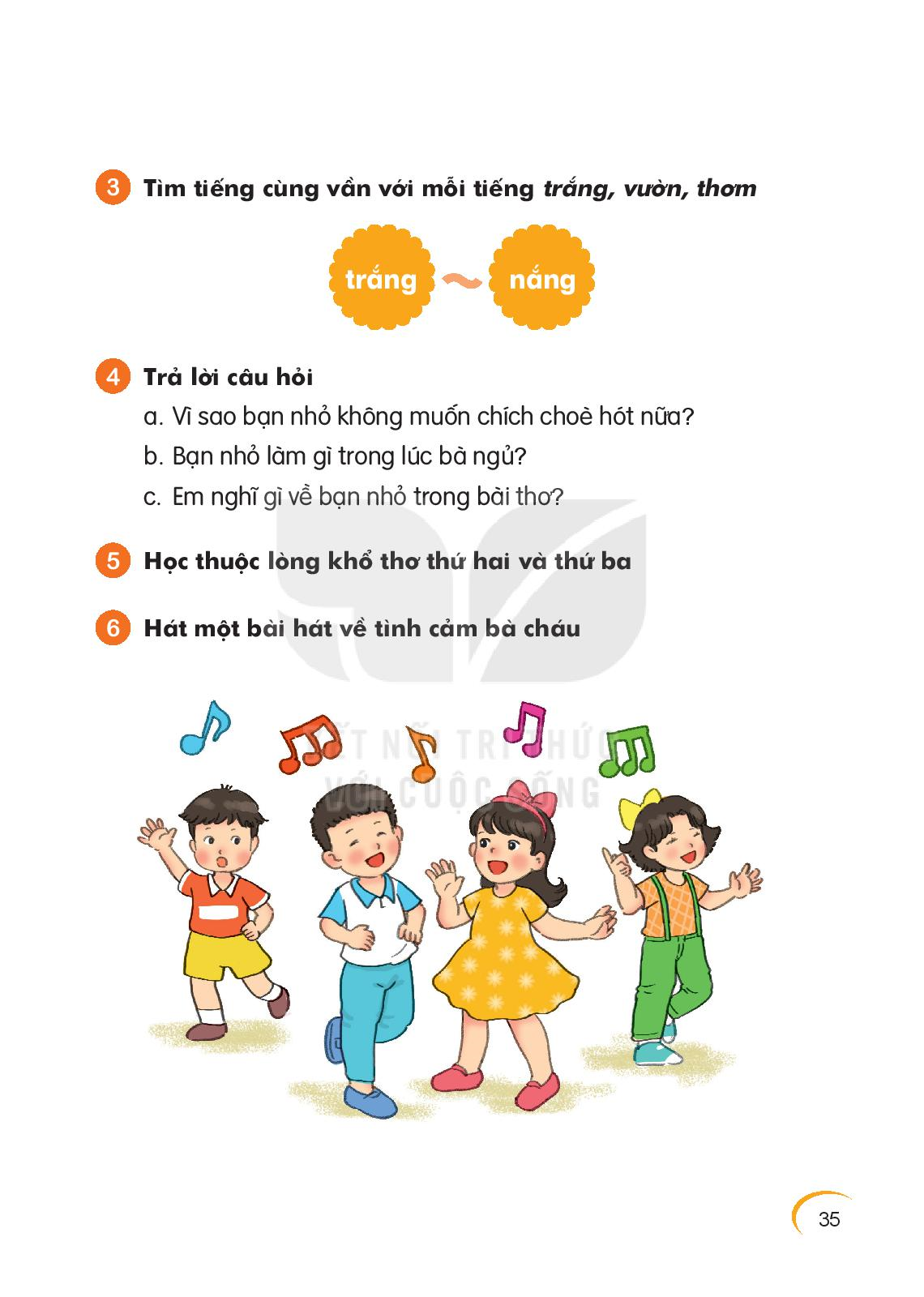 Dặn dò.......................................